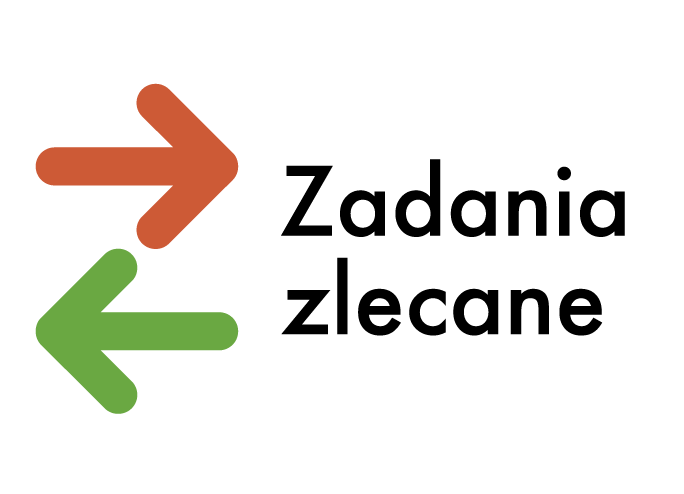 Zadania zlecane – nowa odsłona konkursu
Warszawa, 15 listopada 2023 r.
[Speaker Notes: Omówienie]
Zadania zlecane – art. 36 ustawy o rehabilitacji (…)
Konkurs „Możemy więcej” (1/2023)
Nabór wniosków trwa od 24 października do 5 grudnia 2023 roku do godziny 12:00. Po tym terminie nie będzie możliwości złożenia wniosku.
W konkursie organizacja pozarządowa może:
 złożyć trzy wnioski, ale nie więcej niż dwa wnioski w jednym kierunku pomocy;
w jednym wniosku zgłosić jeden projekt;
złożyć wniosek wspólny – wtedy zmniejszymy limit wniosków dla tej organizacji oraz pozostałych Wnioskodawców, którzy zostaną wskazani we wniosku wspólnym.
Zadania zlecane – art. 36 ustawy o rehabilitacji (…)
Zmiany w konkursie „Możemy więcej” m.in. w zakresie:
 Wprowadzenie budżetu zadaniowego.
Rozliczanie kosztów pośrednich - rezygnacja z konieczności rozliczania kosztów administracyjnych we wszystkich projektach według tego samego sposobu – jeżeli organizacja realizuje ze środków PFRON kilka projektów równocześnie.
Wprowadzenie dodatkowych punkty:
dla młodych organizacji pozarządowych, które działają na rzecz osób niepełnosprawnych w przedziale od 12 do 24 miesięcy;
za wniosek wspólny, jeżeli jednym z Wnioskodawców jest młoda organizacja.
[Speaker Notes: Omówienie]
Zadania zlecane – art. 36 ustawy o rehabilitacji (…)
Budżet zadaniowy podzielony zostanie na dwie główne grupy: 
Pierwsza grupa – koszty merytoryczne, do której przyporządkowane zostaną:
 koszty osobowe personelu merytorycznego;
 koszty związane z udziałem uczestników projektu;
 inne koszty związane z realizacją projektu.
Druga grupa – koszty ogólne, do której przyporządkowane zostaną:
 koszty osobowe personelu administracyjnego;
 koszty funkcjonowania jednostek wskazanych przez Wnioskodawcę do realizacji projektu;
 nakłady na nabycie środków trwałych, wartości niematerialnych i prawnych oraz wyposażenia; koszty najmu (dzierżawy, leasingu) ww. składników majątkowych; koszty remontów, adaptacji (...).
[Speaker Notes: Omówienie]
Zadania zlecane – art. 36 ustawy o rehabilitacji (…)
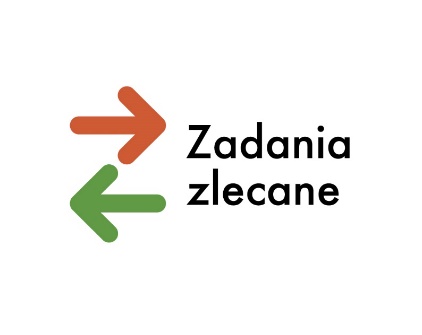 iPFRON+  zarządzanie projektem
Organizacja pozarządowa może:
 zarządzać m.in. rekrutacją wstępną, użytkownikami, bazą beneficjentów, bazą pracowników, bazą kontrahentów, formami wsparcia, ankietami, harmonogramem.
na bieżąco weryfikować wskaźniki realizacji. 
dodatkowo: może komunikować się z beneficjentami projektów za pomocą dedykowanego komunikatora.
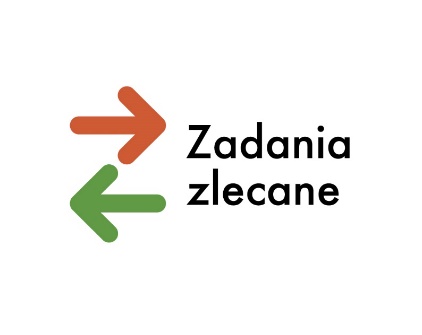 iPFRON+  dla Beneficjenta
System iPFRON+ to istotne ułatwienie dla osób z niepełnosprawnościami oraz ich opiekunów, korzystających z programów wsparcia finansowanych ze środków PFRON.
Jest wyposażony w narzędzia aktywnie wspierające osoby z różnymi niepełnosprawnościami. Przewiduje gromadzenie:
 informacji o wszystkich projektach współfinansowanych ze środków PFRON;
 informacji o prowadzonej rekrutacji do projektu;
 danych kontaktowych do organizacji pozarządowej.
Zadania zlecane – art. 36 ustawy o rehabilitacji (…)
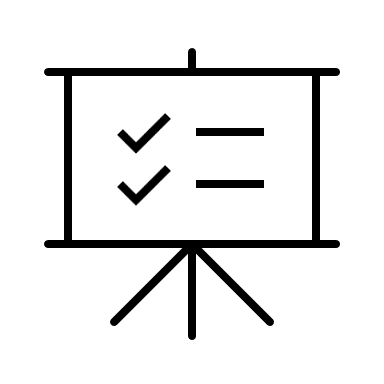 Plan finansowy na 2023 r.
740 mln zł
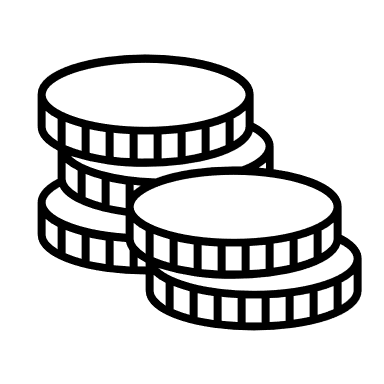 Ponad  446 mln zł
Wypłacone środki
(wg stanu na 30 września 2023 r.)
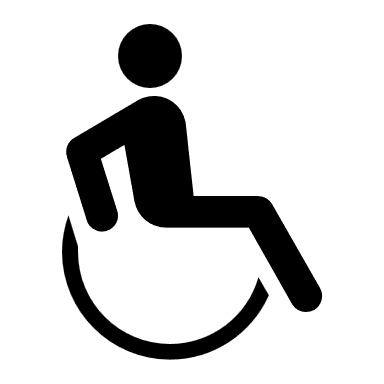 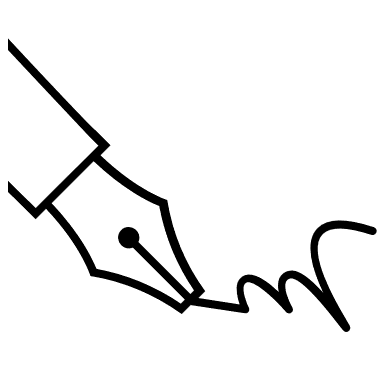 1 103
Umowy w realizacji
304 000
Liczba osób z niepełnosprawnością objętych wsparciem
Zadania zlecane – art. 36 ustawy o rehabilitacji (…)
Konkurs
„Działamy razem”
Kwota dofinansowania na 2023 r.
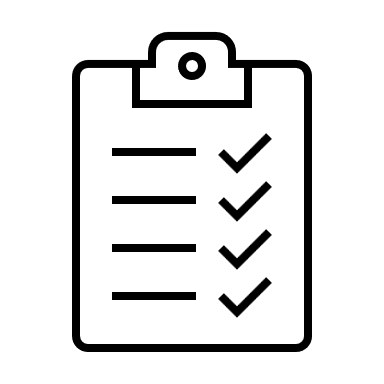 365 mln zł
600
PROJEKTÓW
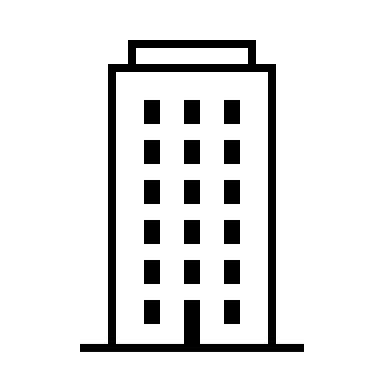 402
82
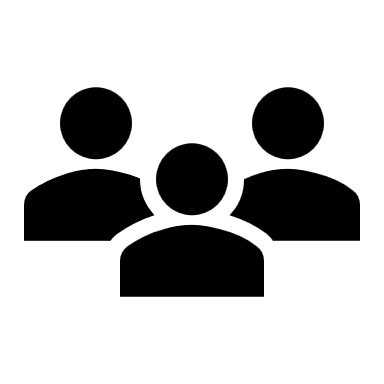 ORGANIZACJE
TYSIĄCE OSÓB
Zadania zlecane – art. 36 ustawy o rehabilitacji (…)
Wzrost zainteresowania realizacją zadań z zakresu rehabilitacji zawodowej i społecznej osób niepełnosprawnych
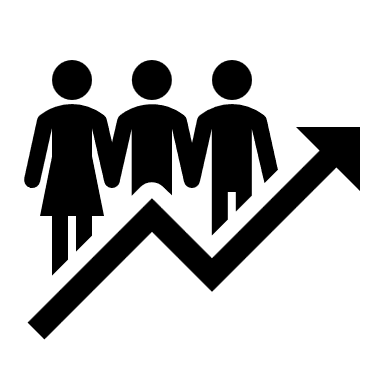 Zadania zlecane – art. 36 ustawy o rehabilitacji (…)
Plan finansowy w latach 2017-2023
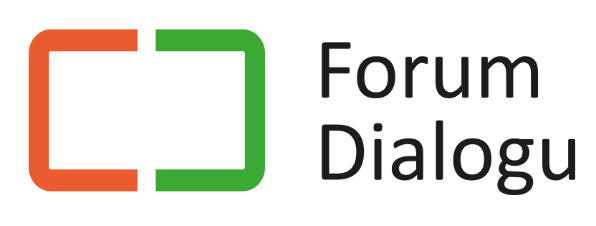 Forum Dialogu
Forum Dialogu to przestrzeń:
Forum Dialogu
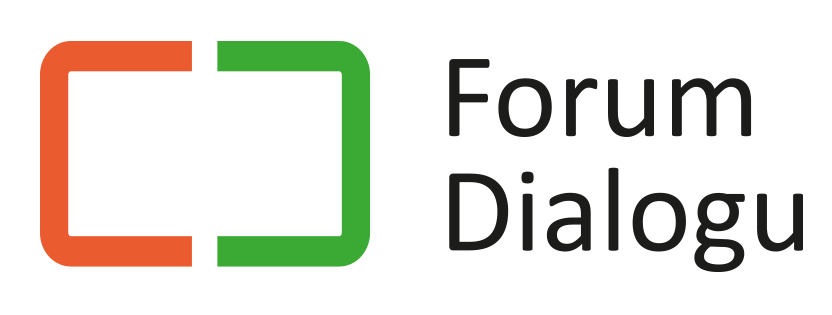 Forum Dialogu
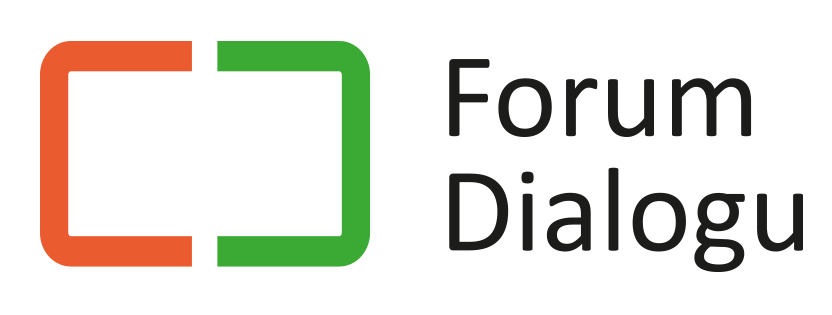 Forum Dialogu w 2023 roku:
1 marca 2023 r. nastąpiła inauguracja prac Forum Dialogu:
Prezes PFRON powołał członków Forum, w skład którego wchodzi 25 przedstawicieli organizacji pozarządowych i 5 przedstawicieli PFRON.
W marcu 2023 r. powstały trzy grupy tematyczne działające przy Forum:
ds. „Zadań zlecanych”;
ds. „Rozwijania współpracy wewnątrzsektorowej”;
ds. „Rozwiązań systemowych”.
II plenarne posiedzenie Forum Dialogu odbędzie się 23 listopada 2023 r.
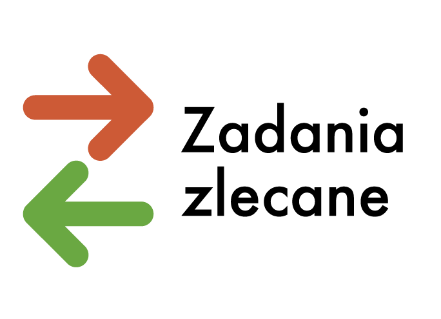 Dziękuję za uwagę 

Kamil Bobek
Dyrektor Departamentu 
ds. Współpracy z Organizacjami Pozarządowymi
[Speaker Notes: Omówienie]